Figure 8. Full-sky dust-corrected Hα map in Mollweide projection. The map has been repixelated into the healpix ...
Mon Not R Astron Soc, Volume 341, Issue 2, May 2003, Pages 369–384, https://doi.org/10.1046/j.1365-8711.2003.06439.x
The content of this slide may be subject to copyright: please see the slide notes for details.
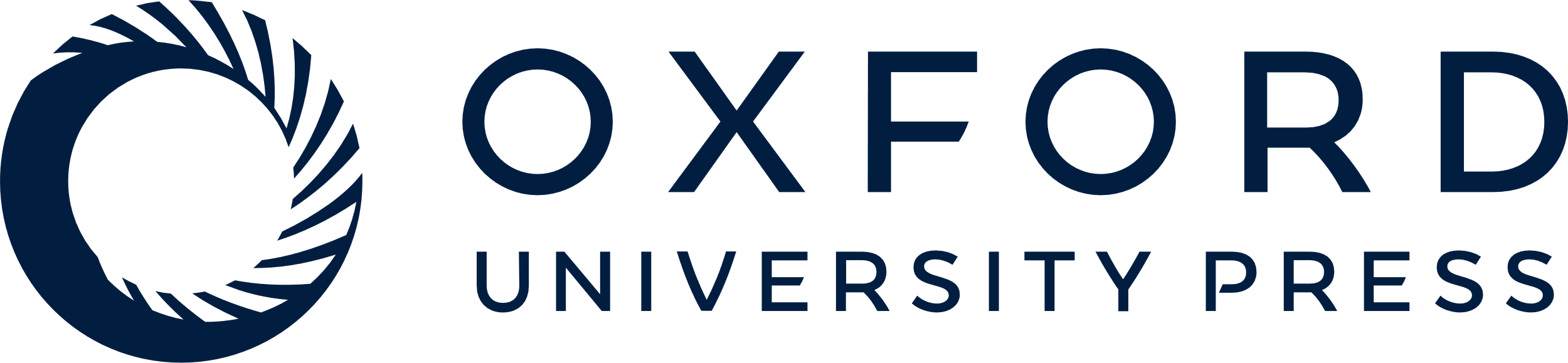 [Speaker Notes: Figure 8. Full-sky dust-corrected Hα map in Mollweide projection. The map has been repixelated into the healpix representation (Górski, Hivon & Wandelt 1999). The colour scale has been histogram-equalized. Longitude l= 0° is in the centre and increasing to the left. Units are log(R). The composite map uses data from the WHAM survey (north) and the SHASSA survey (south) smoothed to a resolution of 1°. Data from WHAM is used in regions where data overlap for declinations > −15°. The data are corrected for dust extinction up to a 1 mag of absorption assuming fd= 0.33 derived in Section 2.4. Absorption above 1 mag is masked off as grey and depicts regions where the true Hα absorption is uncertain. Baseline uncertainties are evident at high Galactic latitudes.


Unless provided in the caption above, the following copyright applies to the content of this slide: © 2003 RAS]